の
日
本
經
濟
21701879
일본어일본학과 
배병환
목
차
1
일본의 경제에 관하여
- 현대의 일본 경제
- 한국과의 비교
- 산업별 일본 경제
일본의 경제사
2
- 1980 , 일본 버블경제
- 잃어버린 10년
1. 일본의 경제의 관하여
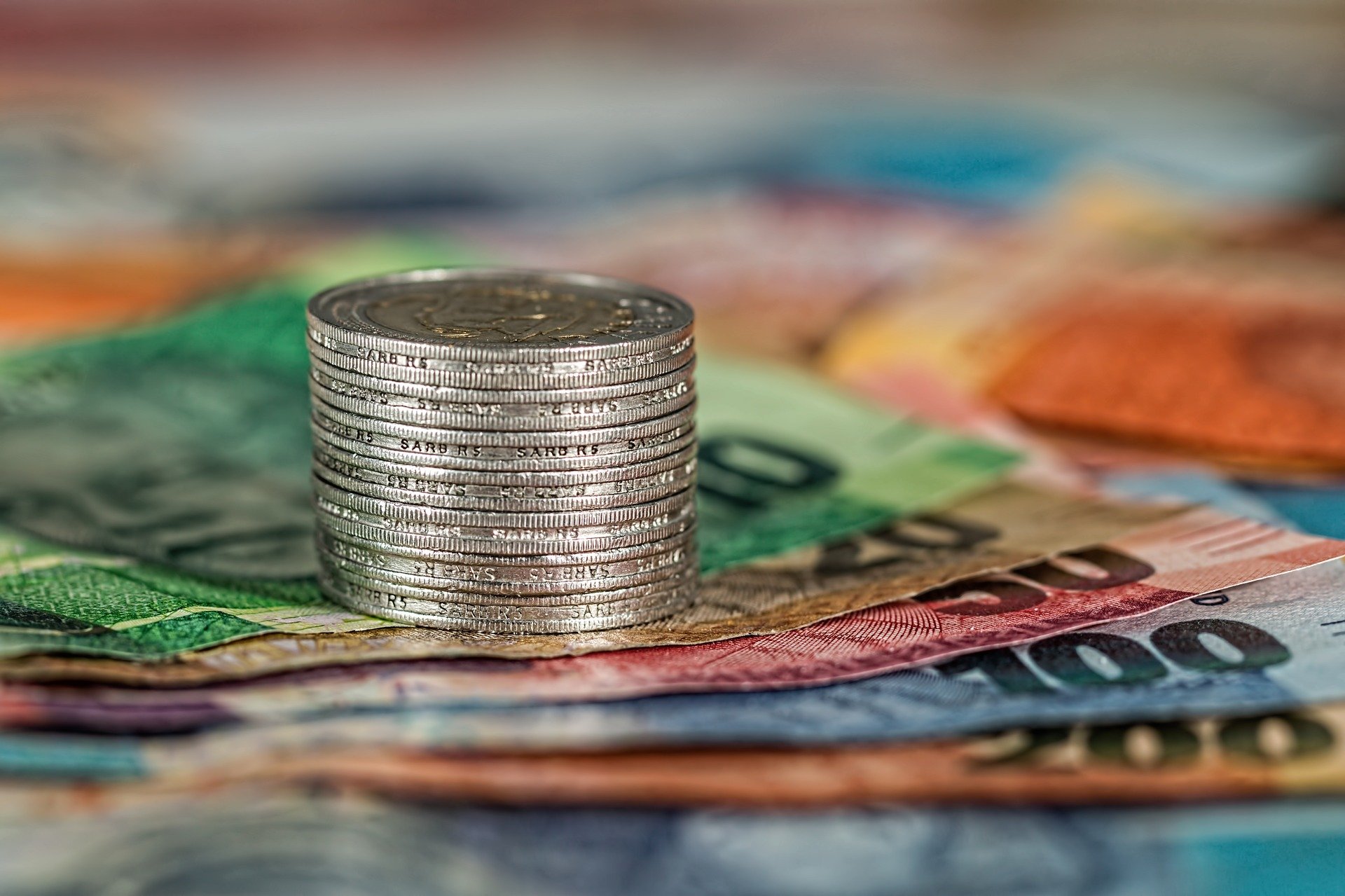 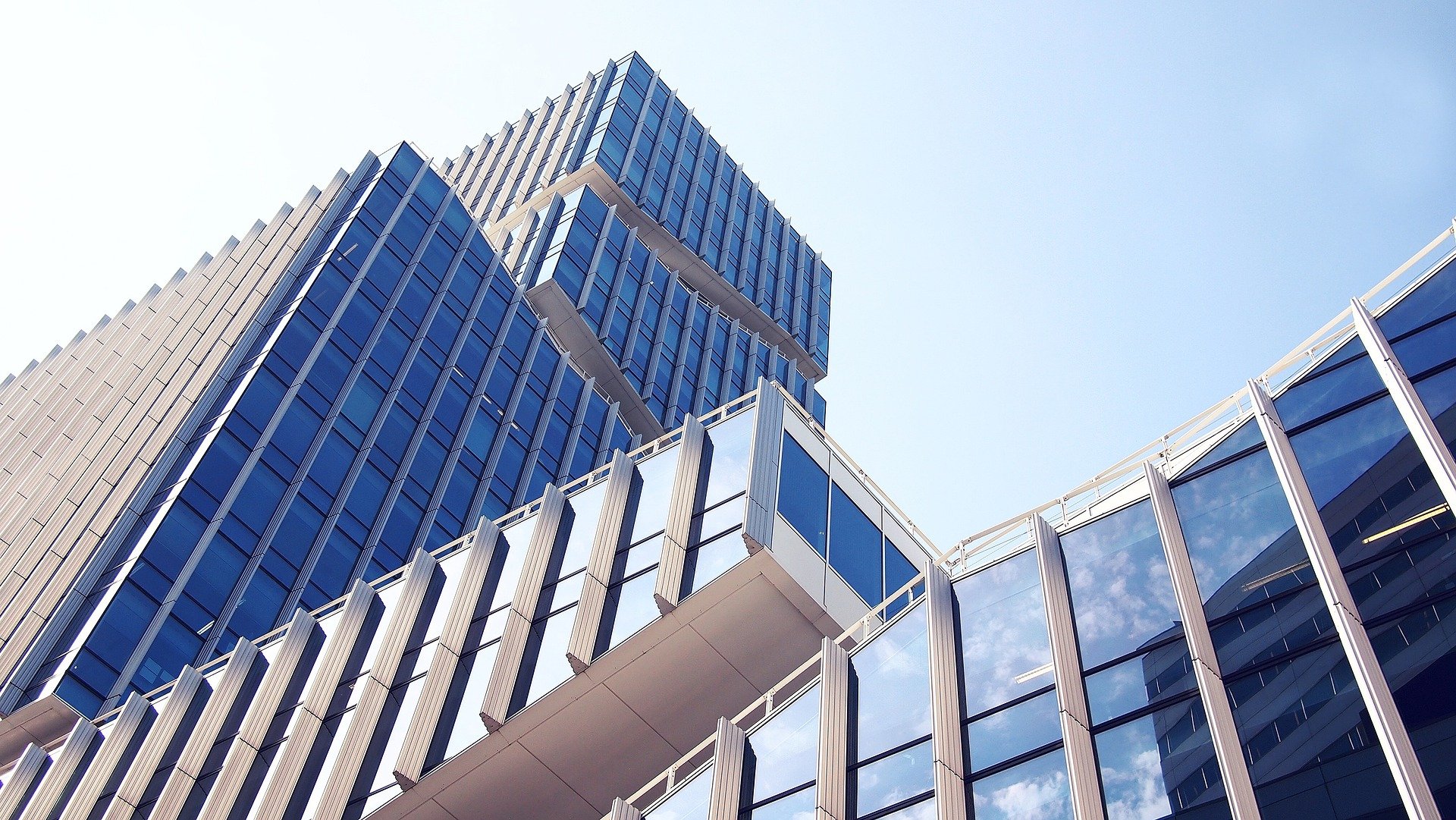 현대의 일본경제
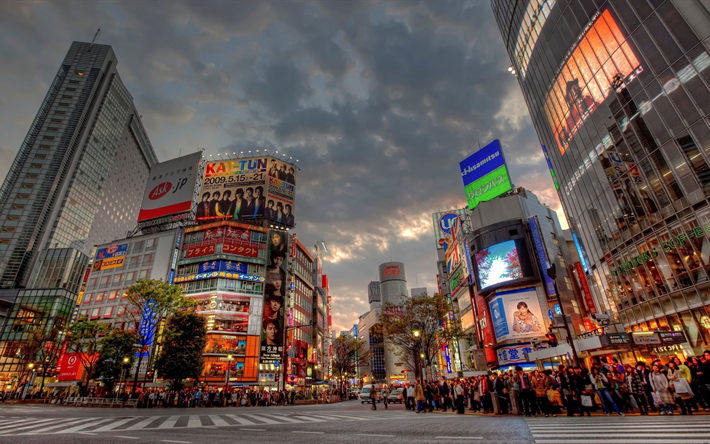 GDP 5조 3,781달러 (2021년 , 세계 11위)
1인당 GDP 42,927달러 (2021년)
무역 규모 1조 1,188억 달러(2019년 , 세계 4위)
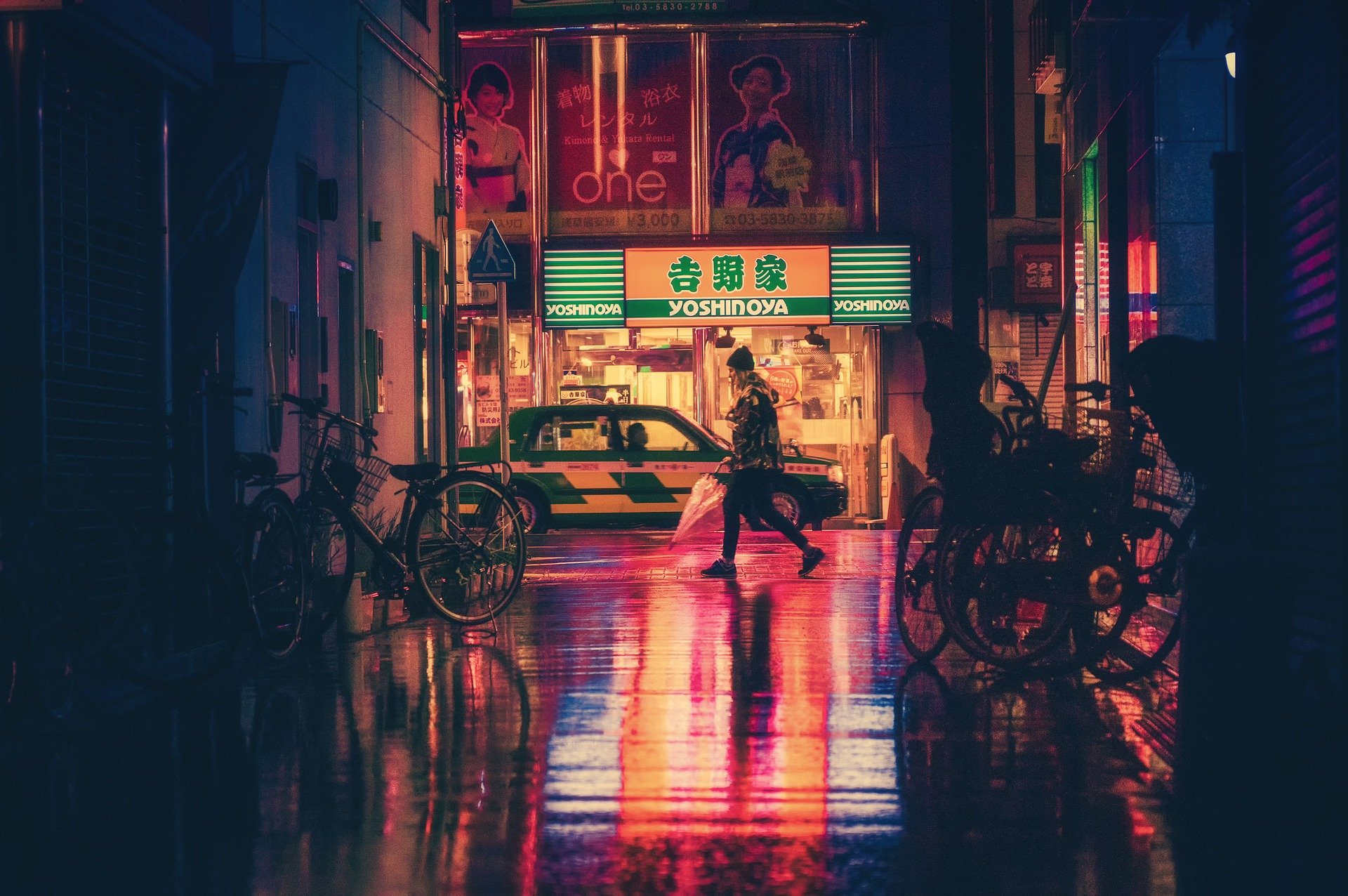 고용률 77.7% (2019년 , OECD 4위)
최저임금 평균 930엔 (2021년 10월)
현대의 일본경제
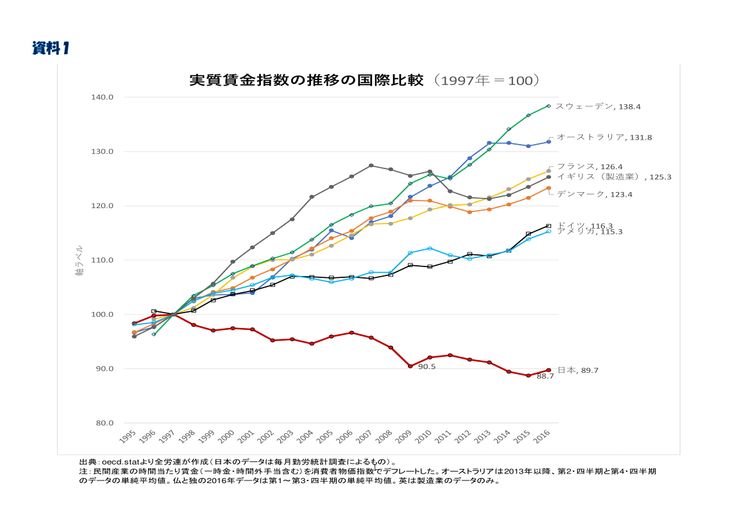 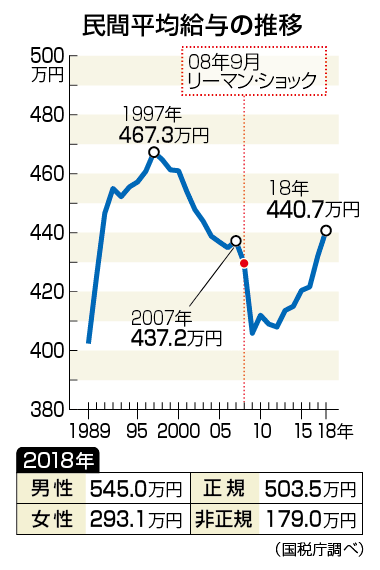 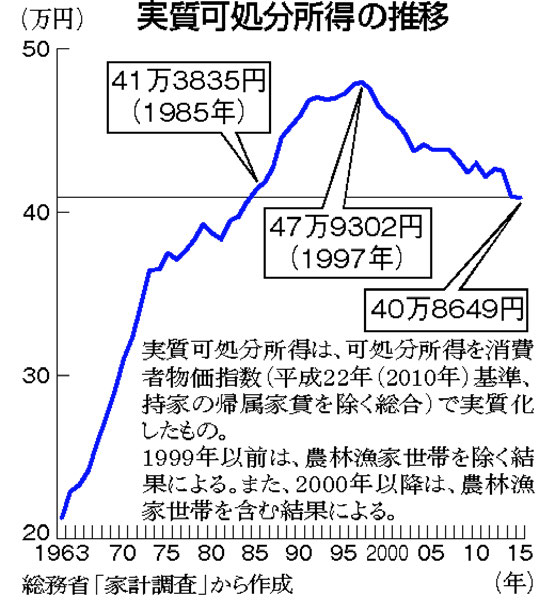 실질임금지수
실질 가처분소득 추이
민간평균 급여 추이
한국과의 비교
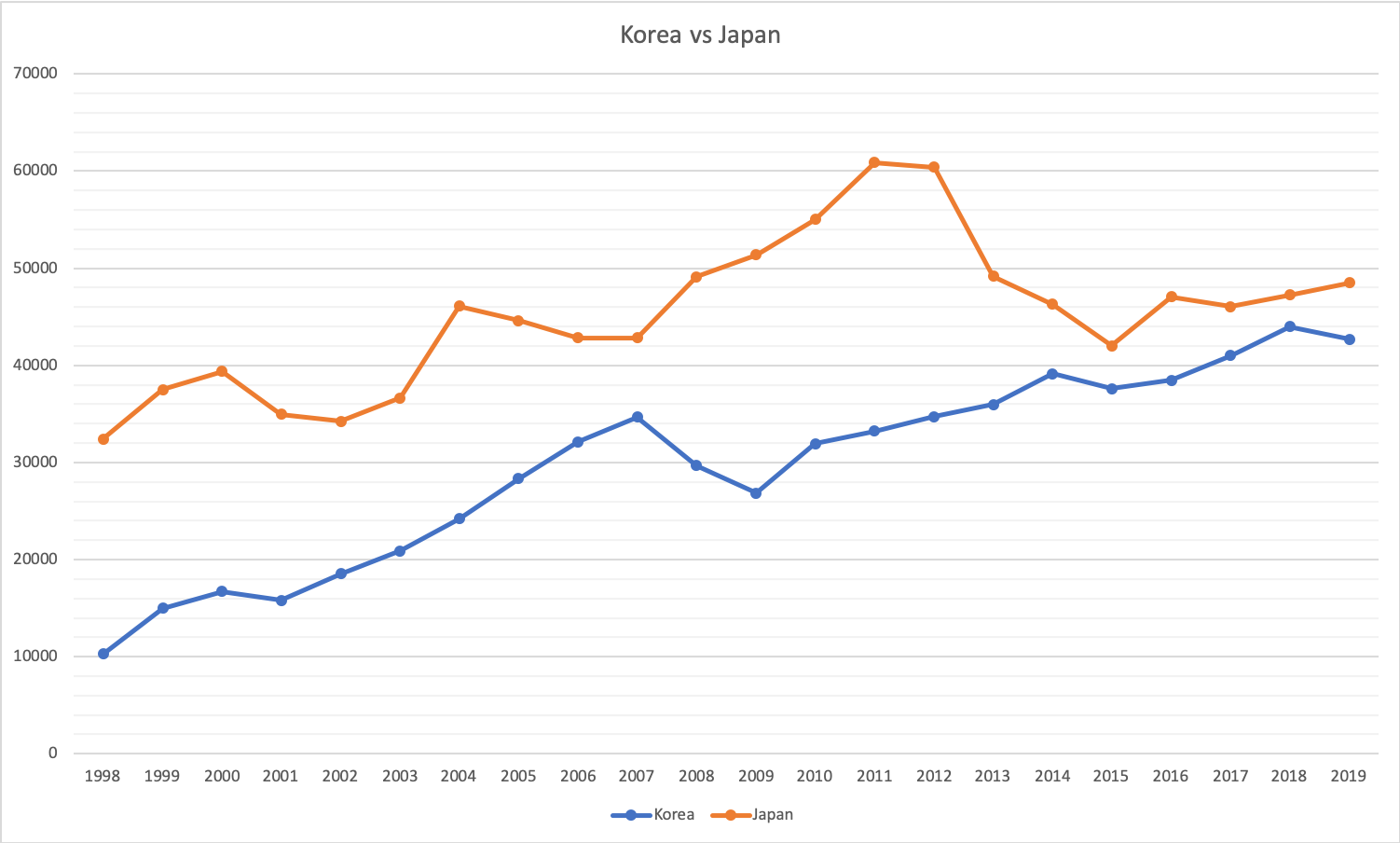 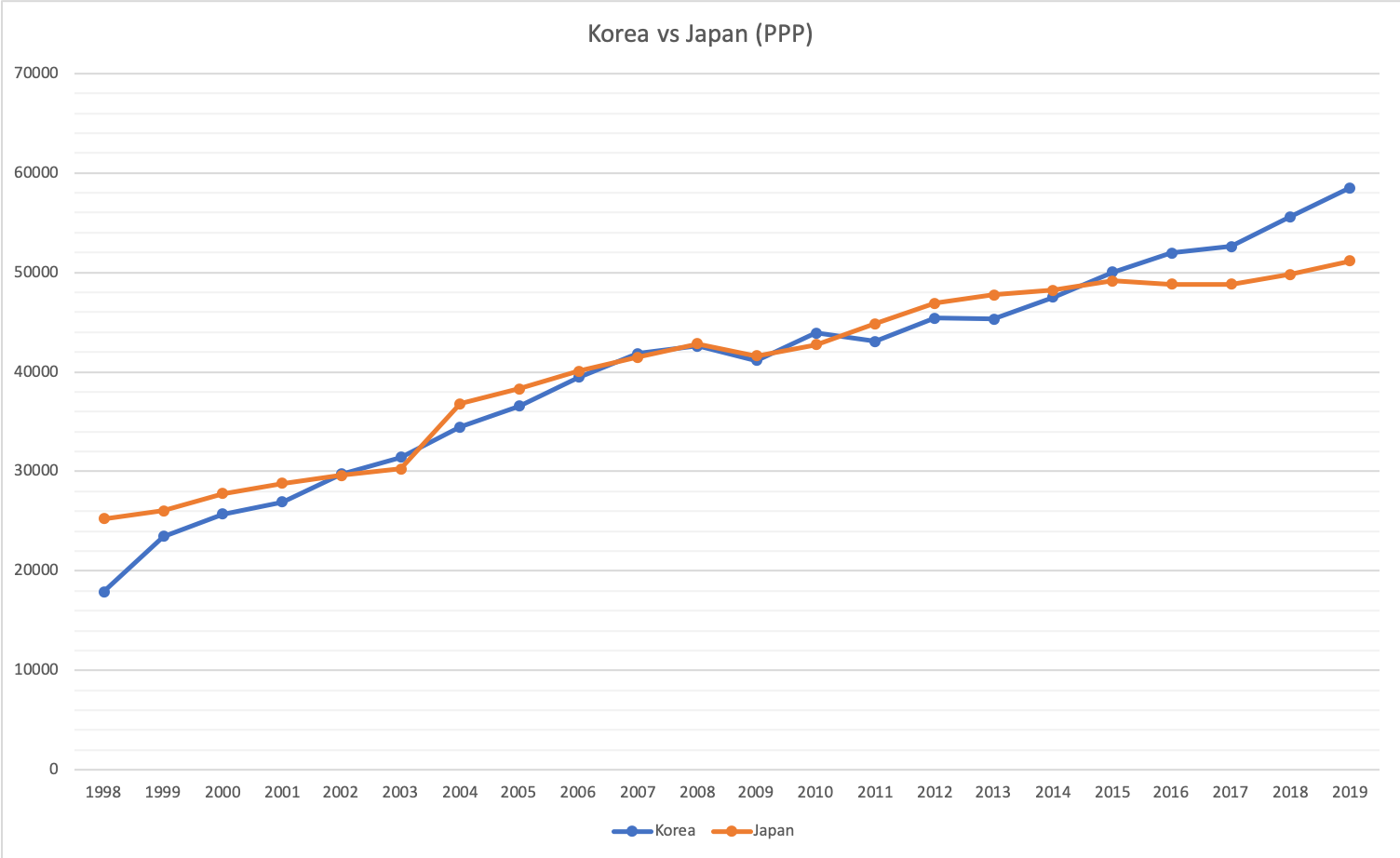 일본과 한국의 PPP 
(구매력 평가, Purchasing Power Parity) 상승 지표
일본과 한국의 임금 상승 지표
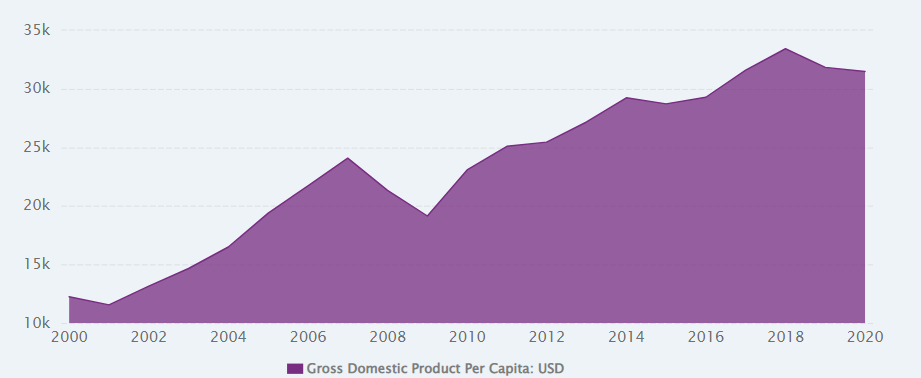 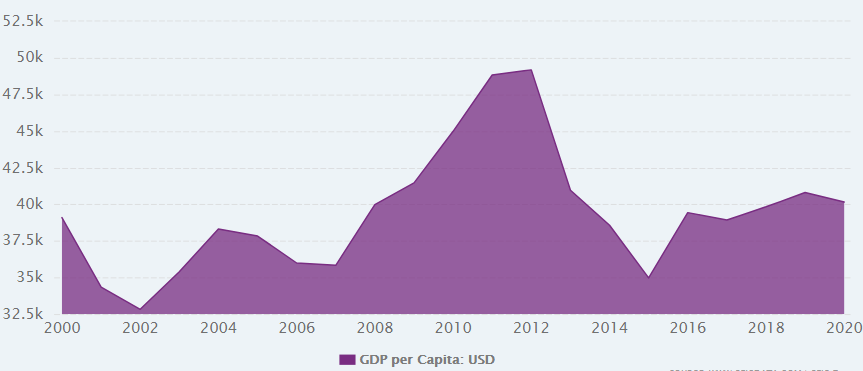 20년간 한국 GDP 그래프
20년간 일본 GDP 그래프
디지털 – 카메라 시장
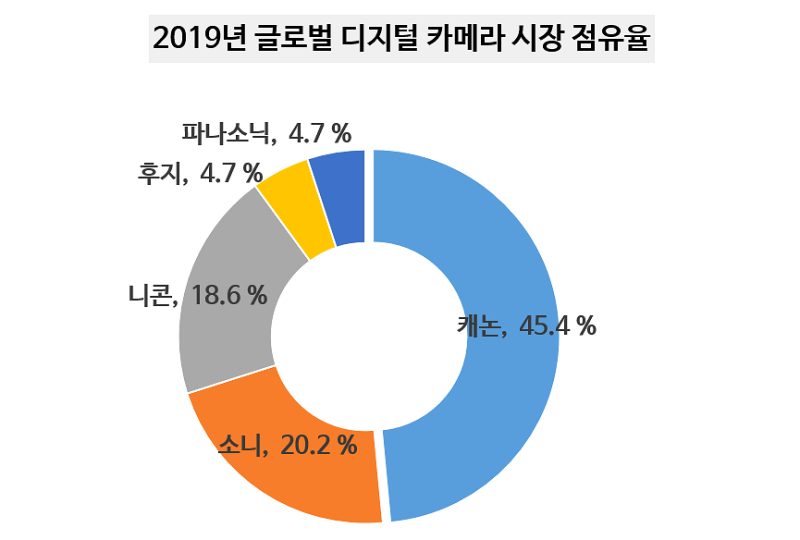 -  전 세계 디지털 카메라 시장 점유율 중 90% 이상이 일본 기업
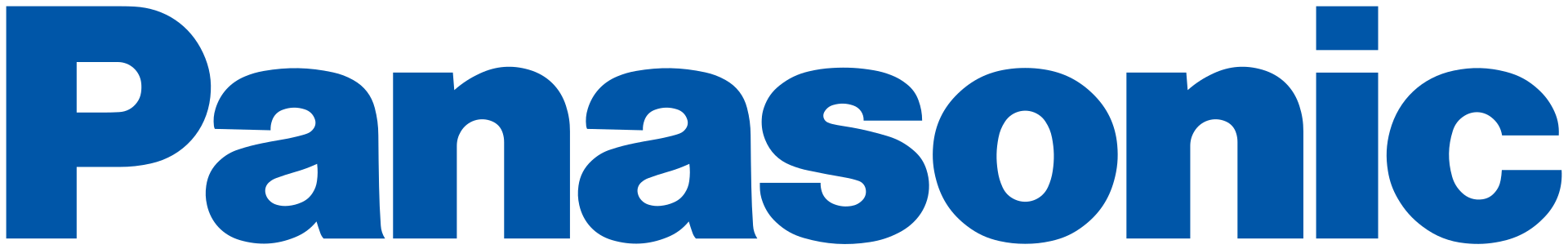 캐논 , 소니 , 니콘 ,후지 , 파나소닉 5개의 기업이 주로 담당
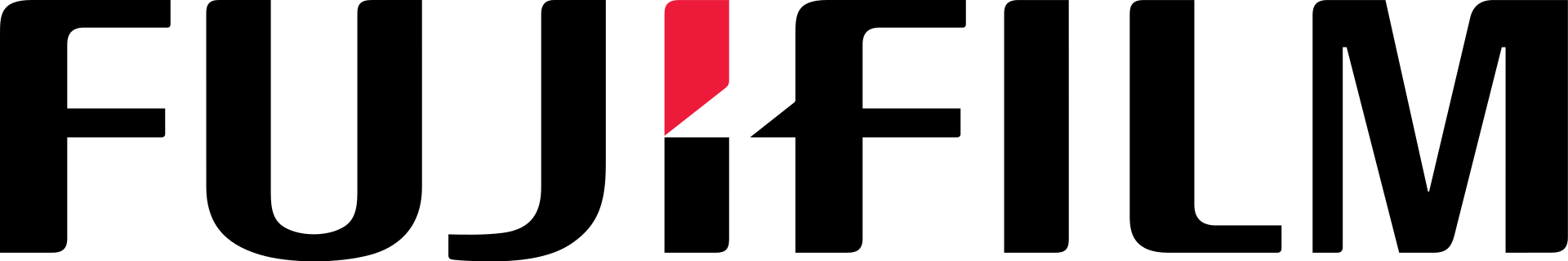 핸드폰 카메라의 발달 , 
COVID-19의 영향으로 디지털 카메라의 매출은 점차 감소
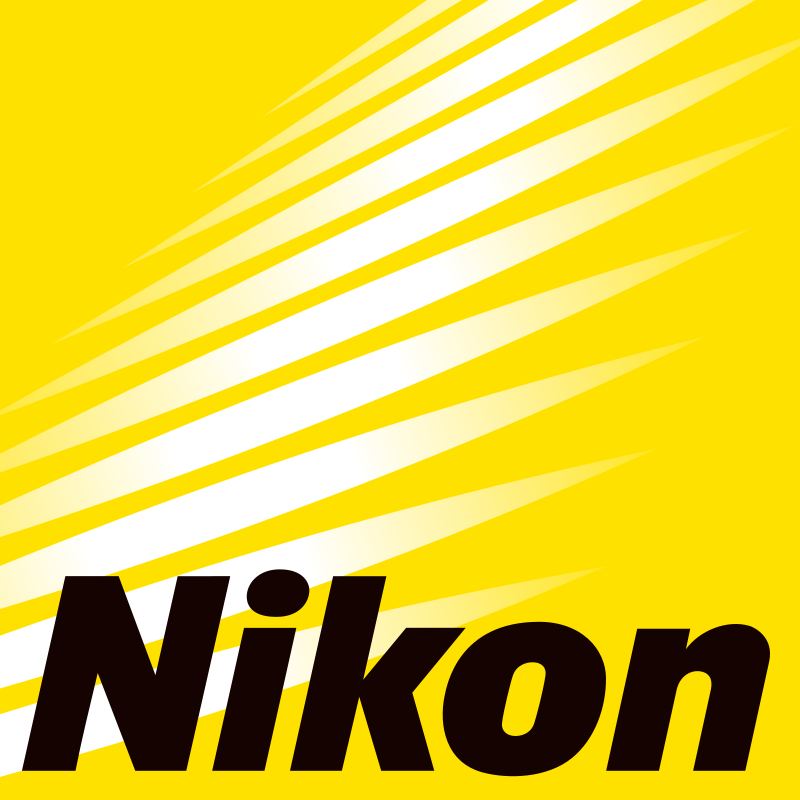 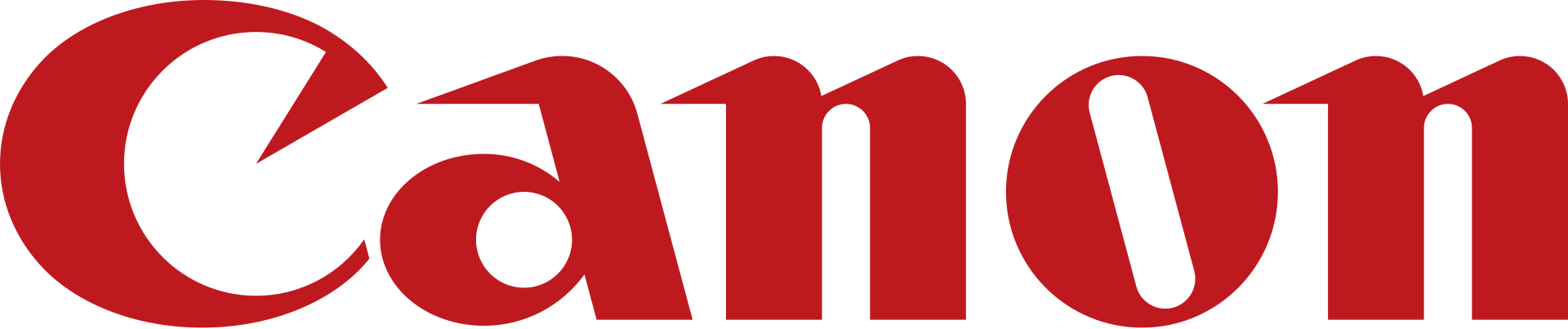 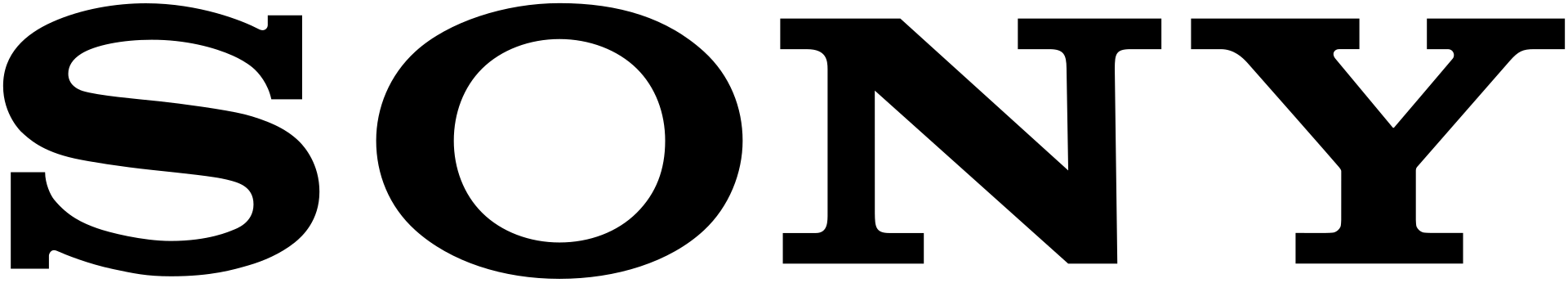 금융업 - 3대 재벌 그룹
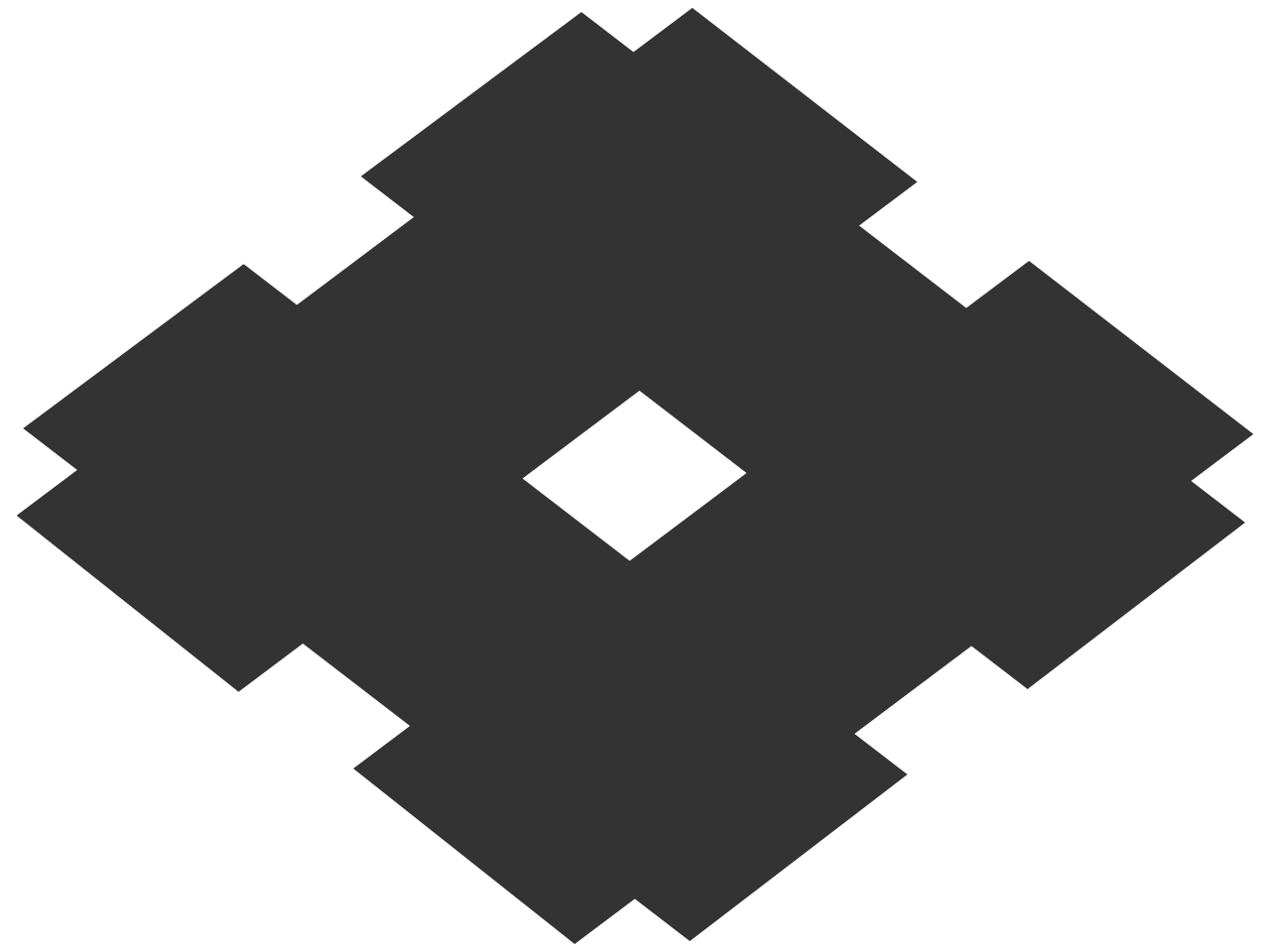 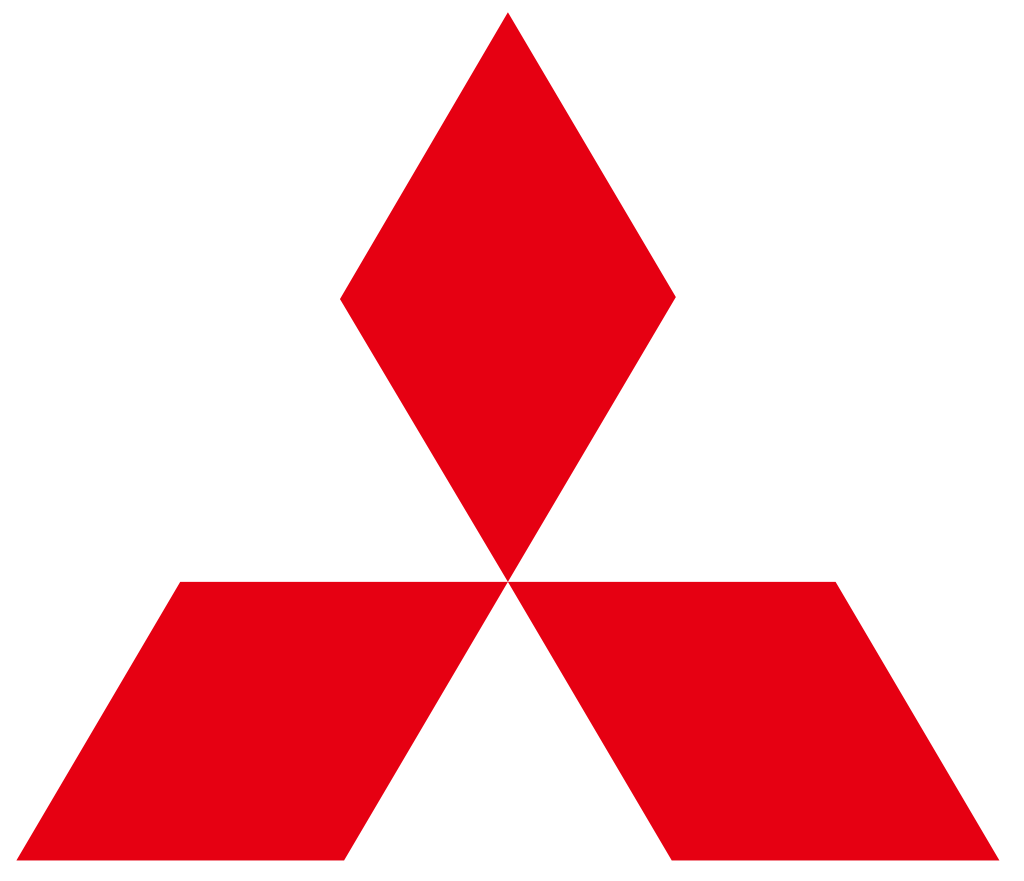 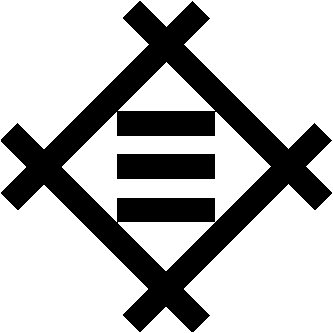 住友
(스미토모)
三井
(미쓰이)
三菱
(미쓰비시)
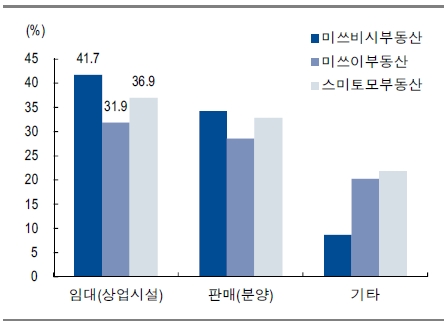 - 일본 3대 메가뱅크 소유 기업들
- 미쓰비시UFJ은행은 국내 1위 , 세계 5위
(중국은행 제외 시 세계 1위) 규모의 은행
미쓰이,스미토모 은행은 
별개의 은행이었으나 버블경제이후 병합 
, 위기를극복함
자동차 – 도요타 , 혼다 , 닛산
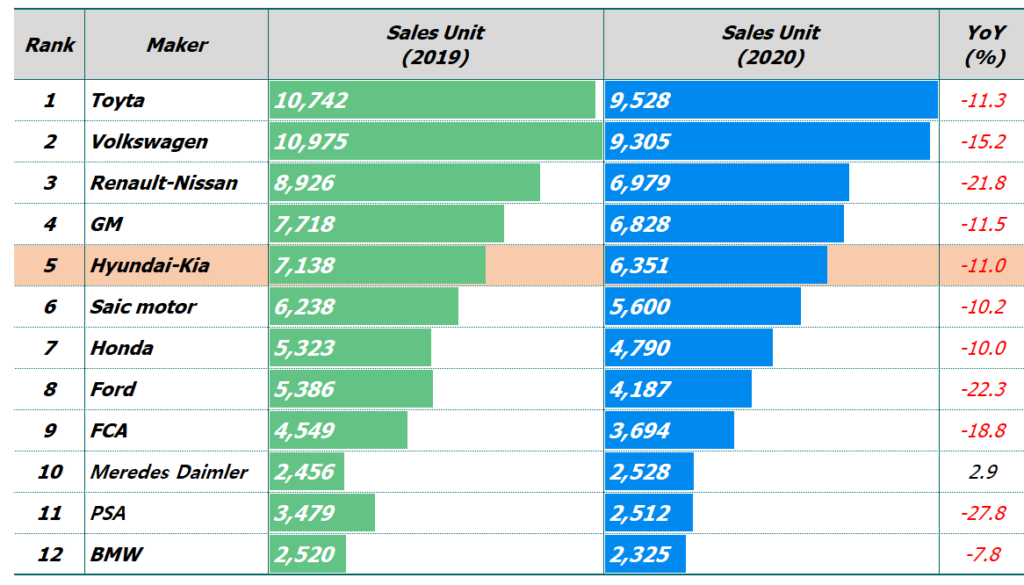 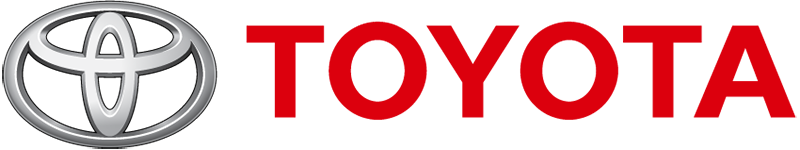 - 일본 전체 주식시장 1위 , 세계 자동차 시가총액 2위인 도요타
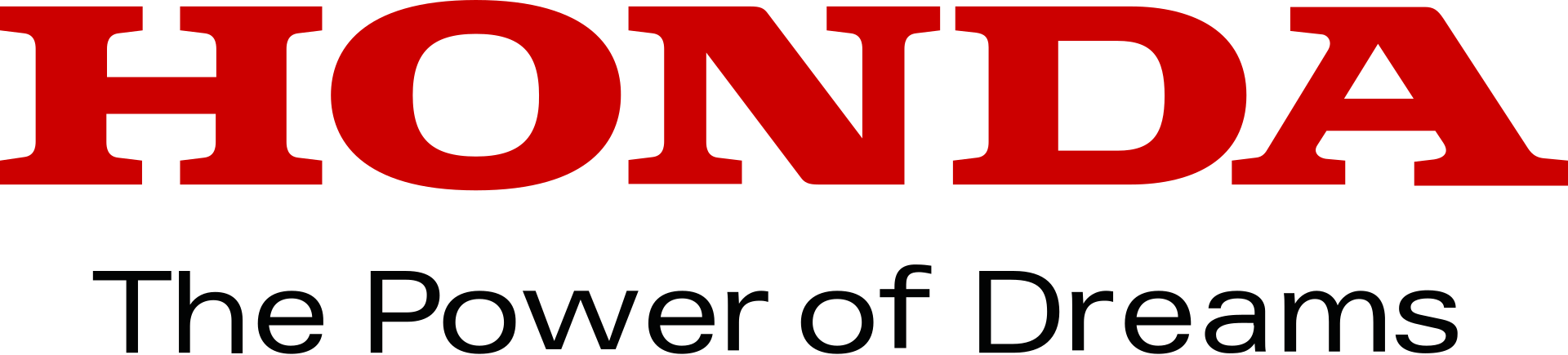 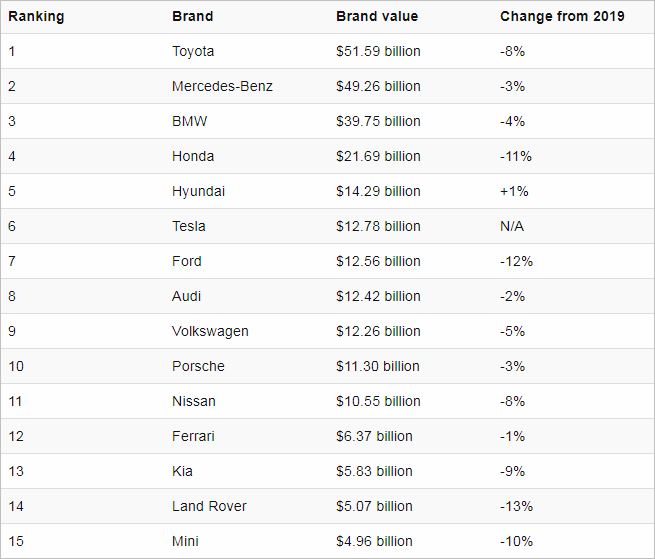 -  자동차 브랜드 순위 15위안에 도요타 , 혼다 , 닛산이 전부 포함
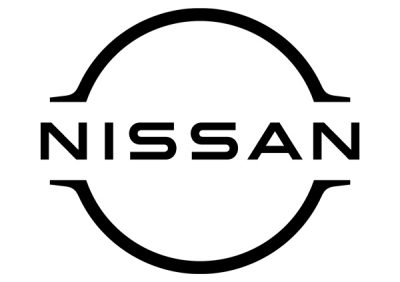 2-1 
1980
버블경제
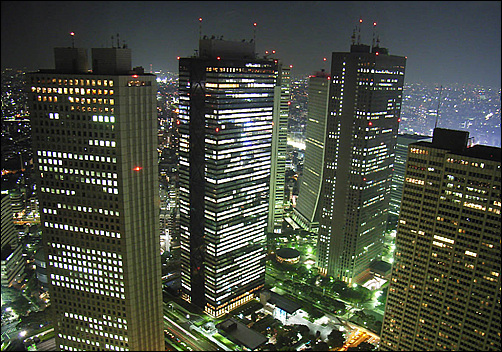 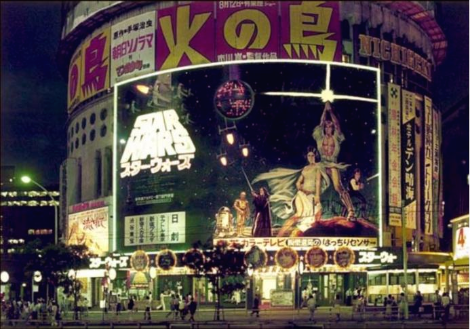 당시의 일본 경제
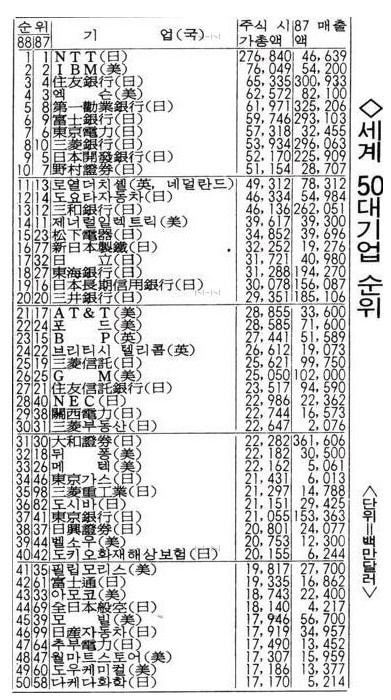 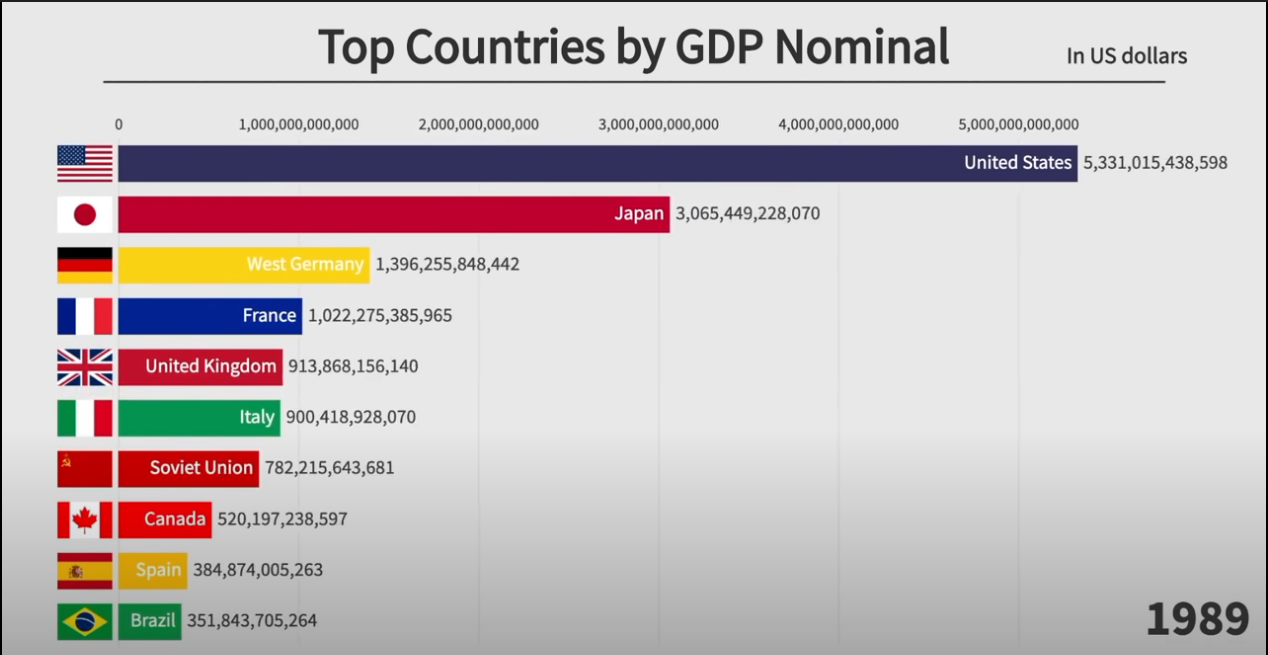 당시 일본의 기술력
플라자 합의
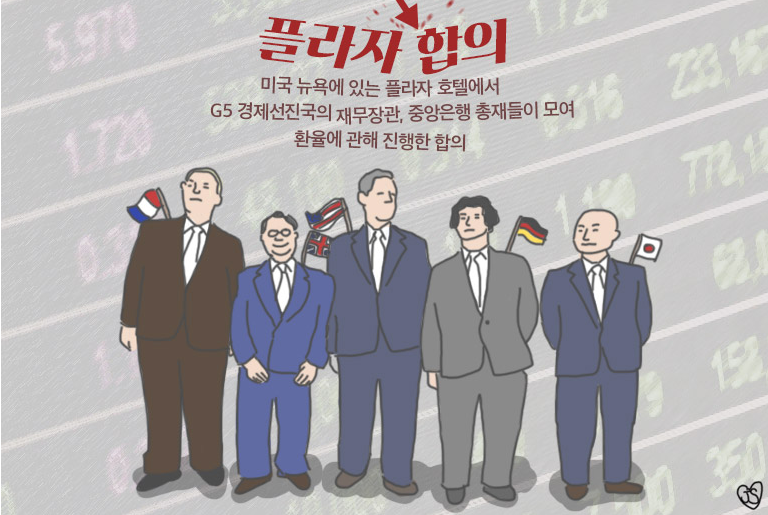 1980년 플라자 합의 이후 , 엔화 가치 상승
이로 인하여 일본제품의 가격 경쟁력 저하 , 경제 성장률 감소
- 경기 부양을 위해 금리 인하와 부동산 대출 규제 완화 정책 실시
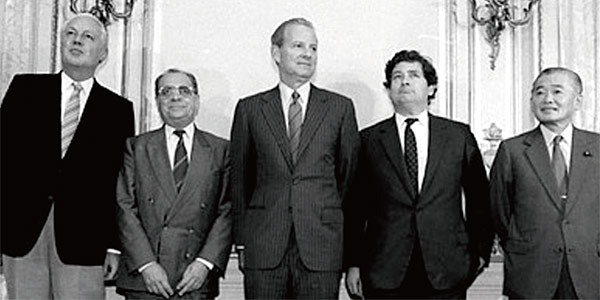 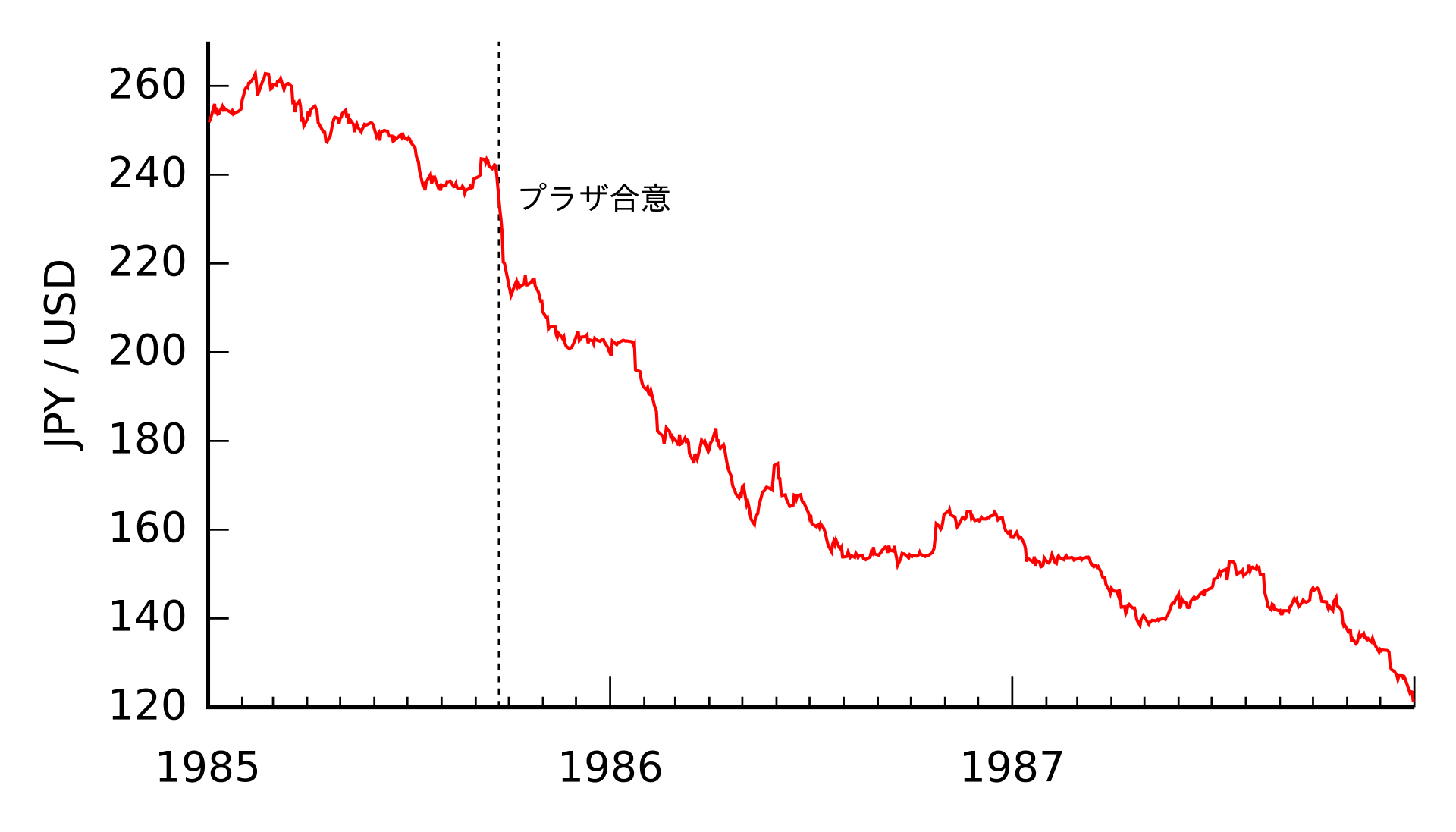 이후의 상황
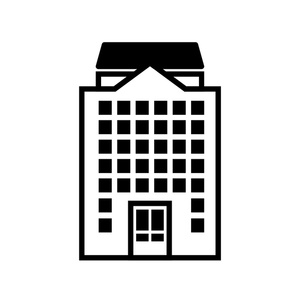 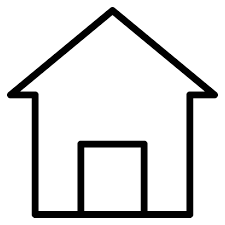 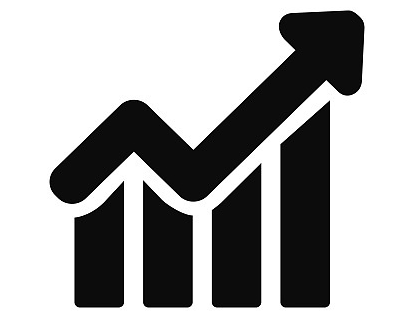 부동산
상가
주식
2-2 
잃어버린 10년
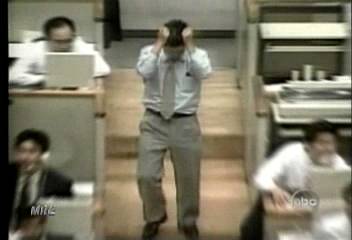 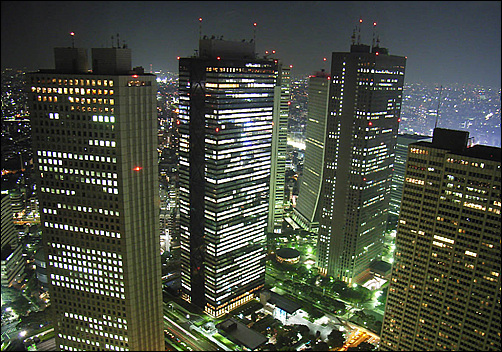 필패신화
버블이 붕괴되기 전 호황
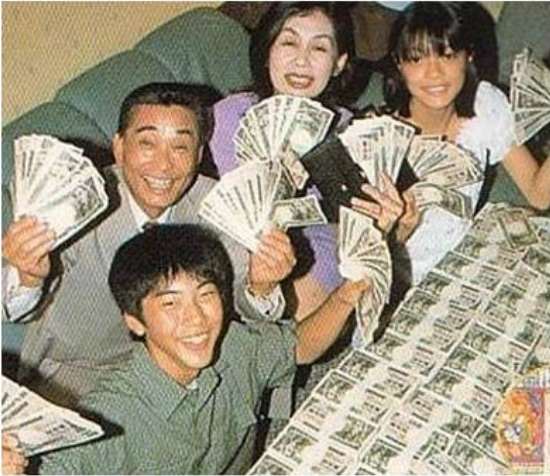 - 채용 면접 당시 차비로 주어지는 돈 2~3만엔
- 기업이 흑자를 기록해도 직원이 없어 회사가 도산
- 구직자 1명당 일자리 1.4개 , 20대 연봉 1000만 엔에 달함
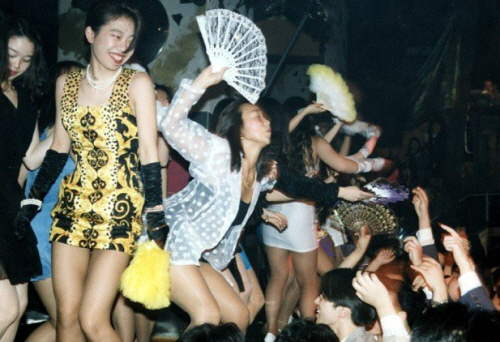 - 정기 예금 금리 8% , 당시 전 세계 억만장자중 70%는 일본인
버블이 붕괴되고 나서
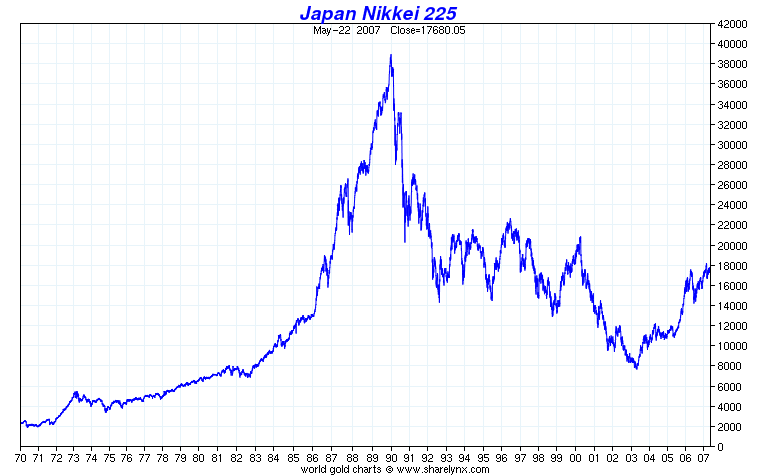 - 1990년 새해 초부터 주택담보에 대한 규제가 시작되자 주가와 부동산의 가격이 폭락하기 시작
- 부동산 평균 33%에서 최대 10%까지 추락 , 대출을 갚지 못하는 상황
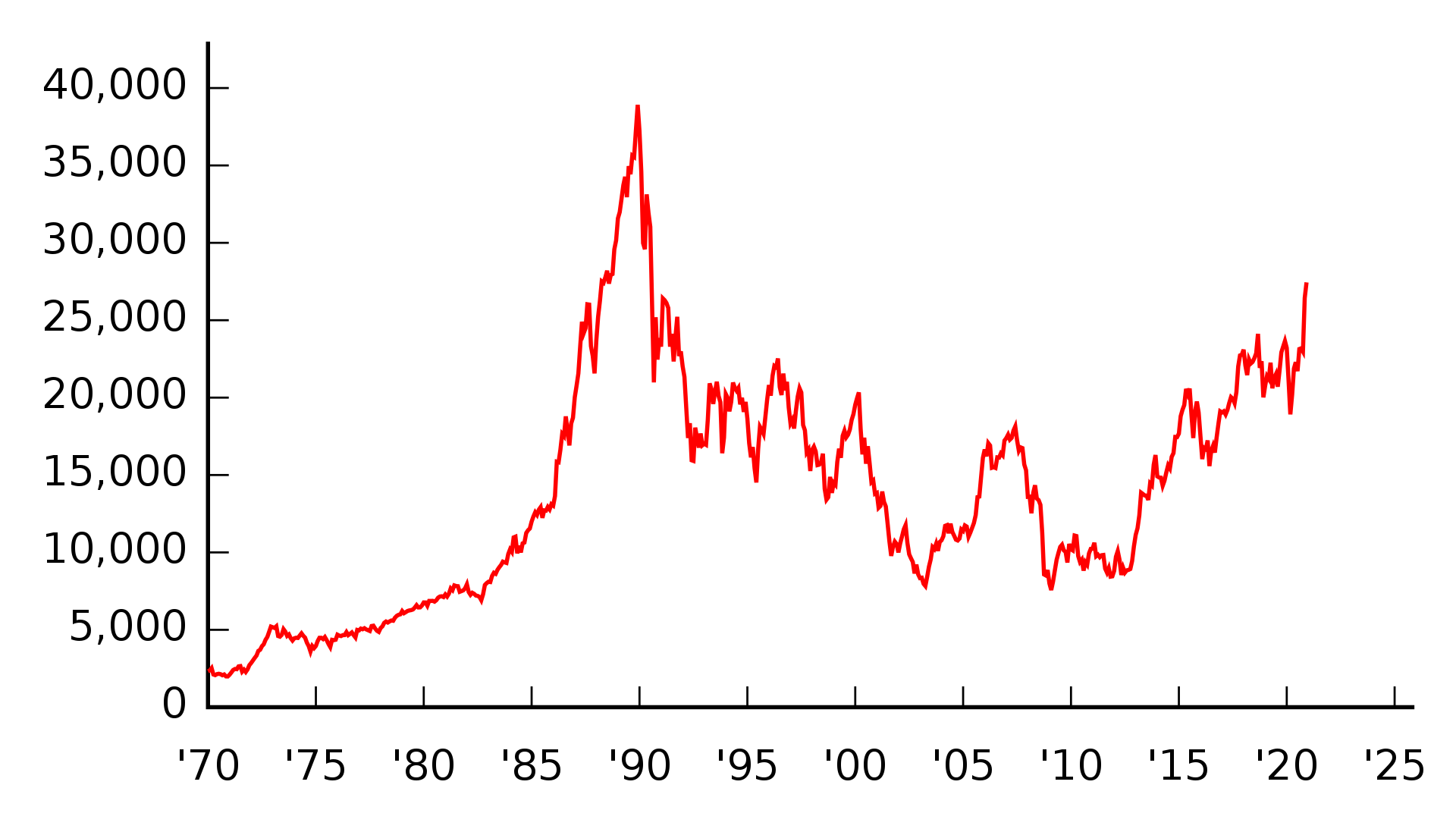 - 이후 경제성장률이 붕괴되며 , 98년부터는 엔화 기준으로 마이너스  성장을 기록 그후 고령화 사회를 가속하게 됨
그 이후 일본의 경제
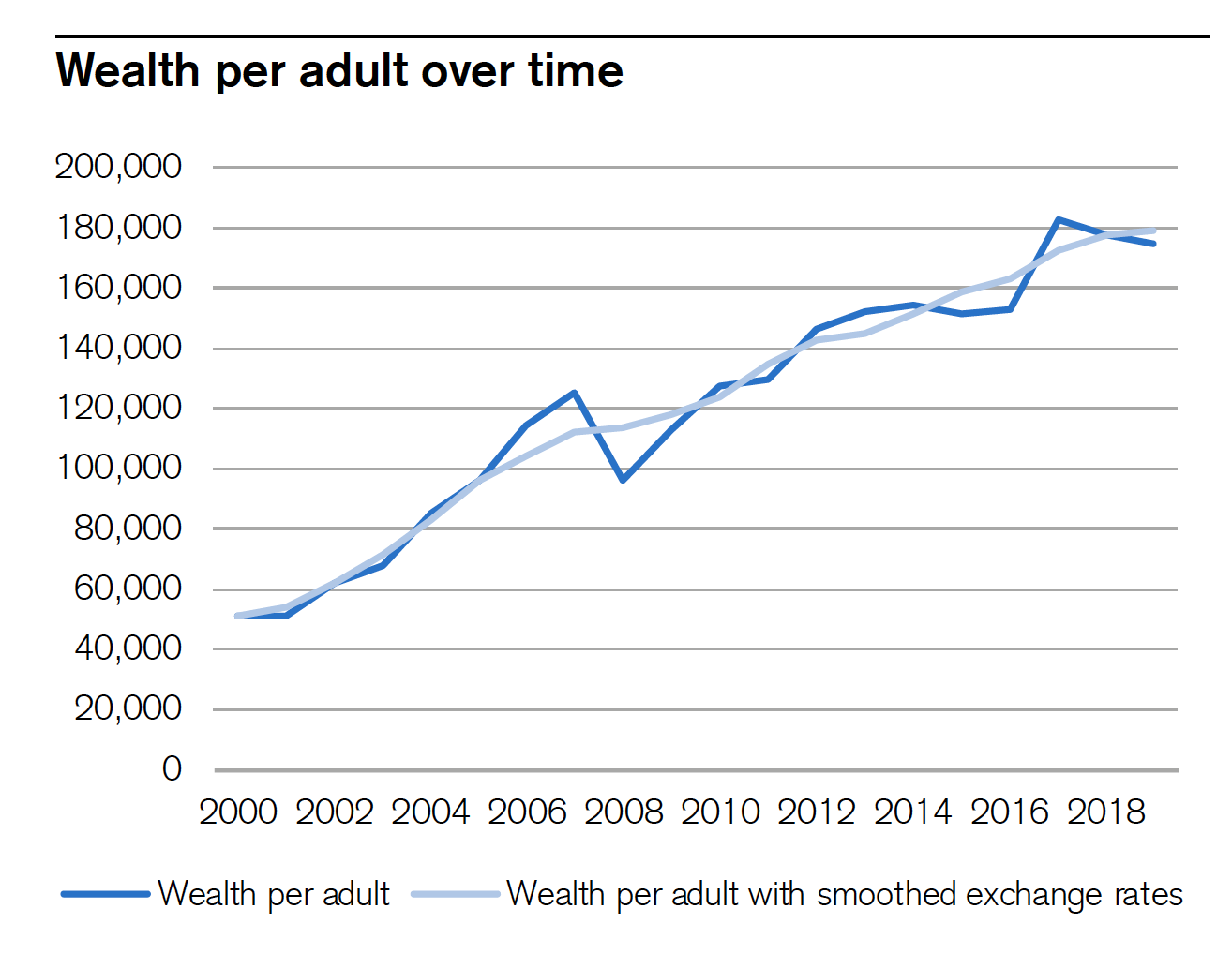 - 90년대 이후 특유의 기술력을 살려 경제를 어느정도 회복하는데 성공
-  2011년 도호쿠 지진 당시에도 경기 불화가 예상되었으나 지진을 수습하는 과정에서 건설이 활성화되어 경기 성장세를 보임
한국의 1인당 평균 순재산 추이
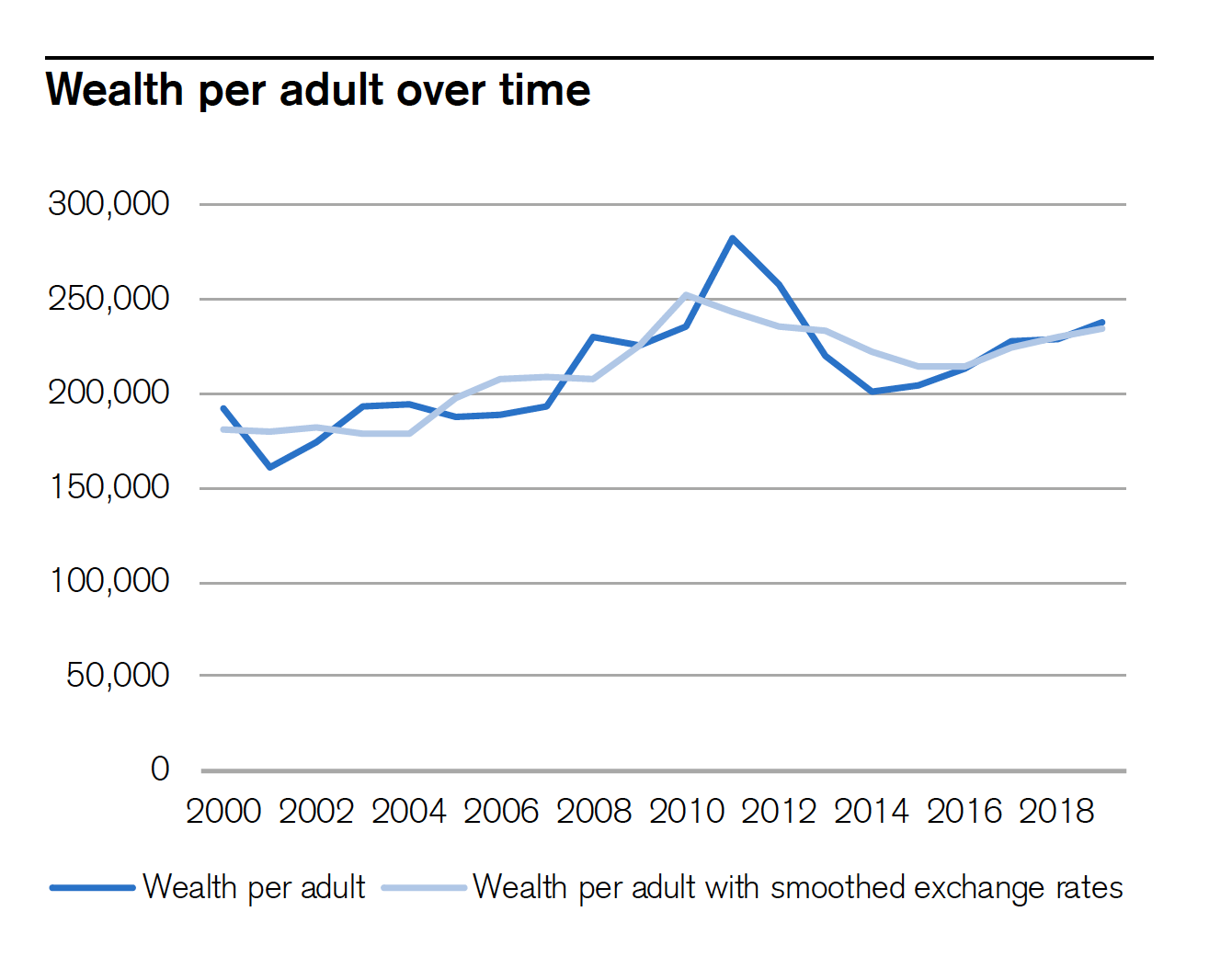 - 이후 아베노믹스를 활성하여 경제 성장을 하는듯 했으나 COVID-19로 인하여 2020 도쿄 올림픽도 미뤄지는 등 악재가 이어짐
일본의 1인당 평균 순재산 추이
감  사  합  니  다